Fig. 6 Histological examination of inflammation in aortic roots and coronary arteries. ApoE −/− IL-1Ra +/+ (a, d, g, ...
Cardiovasc Res, Volume 66, Issue 3, June 2005, Pages 583–593, https://doi.org/10.1016/j.cardiores.2005.01.008
The content of this slide may be subject to copyright: please see the slide notes for details.
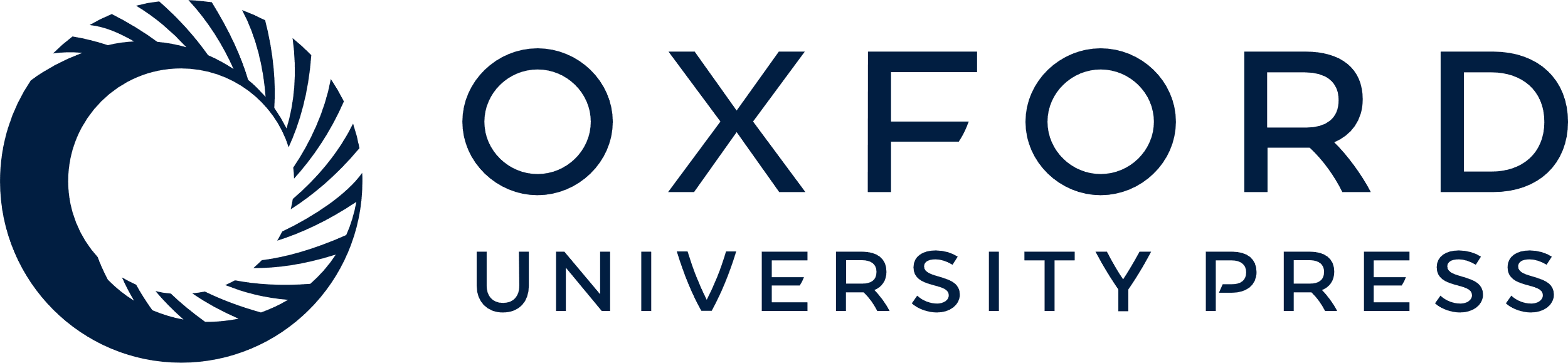 [Speaker Notes: Fig. 6 Histological examination of inflammation in aortic roots and coronary arteries. ApoE −/− IL-1Ra +/+ (a, d, g, j), ApoE +/+ IL-1Ra −/− (b, e, h, k), and ApoE −/− IL-1Ra −/− (c, f, i, l) mice were fed a cholesterol-rich diet for 7 weeks. Van-Gieson Miller staining (determination of collagen or fibrotic tissue in red and elastin areas in purple) shows a complete destruction of elastic lamina and presence of fibrotic tissue in aortic valves (c, f) and coronary arteries (i) of ApoE −/− IL-1Ra −/− mice as compared to aortic valves (a, d) and coronary arteries (g) of ApoE −/− IL-1Ra +/+ and ApoE +/+ IL-1Ra −/− mice (b, e and h). Arrow indicates the elastic lamina and * indicates the destruction of the elastic lamina. CD68 staining (j, k, and l) shows massive infiltration of macrophages (FITC green signal) in the adventitia of aortic valves of ApoE −/− IL-1Ra −/− mice (l) and in the neointima of aortic valves of ApoE −/− IL-1Ra +/+ (j) but not in ApoE +/+ IL-1Ra −/− mice (k). Sections are counterstained with Evans blue (red signal) and DAPI (blue nuclear signal). Original magnifications × 25 (a through c); × 100 (d through f and j through l); and × 200 (g through i). A, adventitia; M, media; and NI, neointima.


Unless provided in the caption above, the following copyright applies to the content of this slide: Copyright © 2005, European Society of Cardiology]